“Perilous Times”
(2 Tim. 3:1-9)
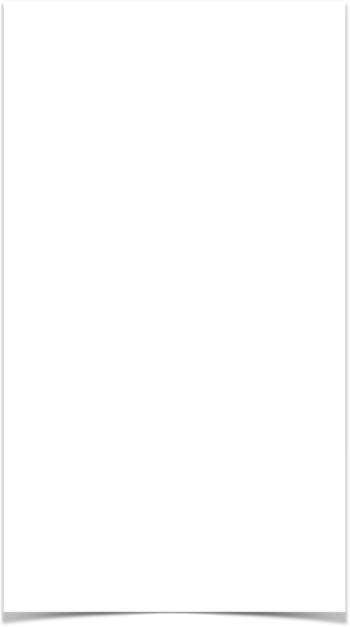 2 TIMOTHY
Trusting in God’s grace, mercy and peace in the midst of trials, staying true to the scriptures (1:2,3).
Concern and support for those who contend for the faith (1:4)
Genuine faith is gained from God’s word (1:5; 2 Tim 3:15)
Fulfilling our duties to God (1:6)
Faith extinguishes fear (1:7)
The Value of Being Committed To The Lord, No Matter The Cost” (1:8-12)
Hold Fast The Pattern (1:13,14)
Disloyalty vs. Friendship (1:15-18) 
Grace Includes Keeping Rules! (2:1-7)
Need Endurance & Faithfulness (2:8-13)
Workers Approved & Honorable Vs. Rejected & Devil Enslaved (2:14-26).
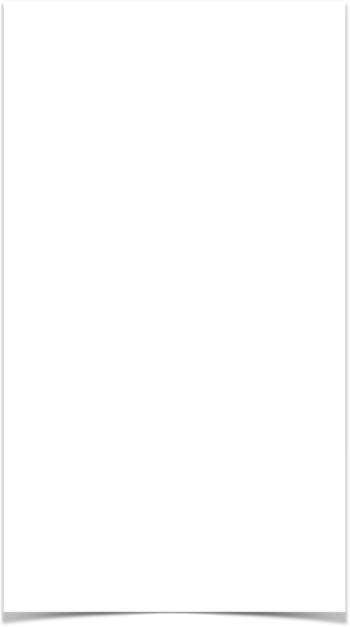 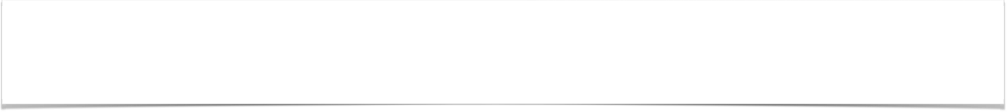 “Perilous Times”
CHAPTER 3
In this chapter emphasis is placed upon the need for adherence, in word and in deed. 
(1) Warning of future Perilous Times (3:1-9) 
(2) Paul—An Example of Endurance (3:10-13);
(3) The Scriptures—Our Safeguard (3:14-17).
2 Timothy 3:1–9 (NKJV) 
1 But know this, that in the last days perilous times will come: 2 For men will be lovers of themselves, lovers of money, boasters, proud, blasphemers, disobedient to parents, unthankful, unholy, 3 unloving, unforgiving, slanderers, without self-control, brutal, despisers of good, 4 traitors, headstrong, haughty, lovers of pleasure rather than lovers of God, 5 having a form of godliness but denying its power. And from such people turn away!
2 Timothy 3:1–9 (NKJV) 
6 For of this sort are those who creep into households and make captives of gullible women loaded down with sins, led away by various lusts, 7 always learning and never able to come to the knowledge of the truth. 8 Now as Jannes and Jambres resisted Moses, so do these also resist the truth: men of corrupt minds, disapproved concerning the faith; 9 but they will progress no further, for their folly will be manifest to all, as theirs also was.
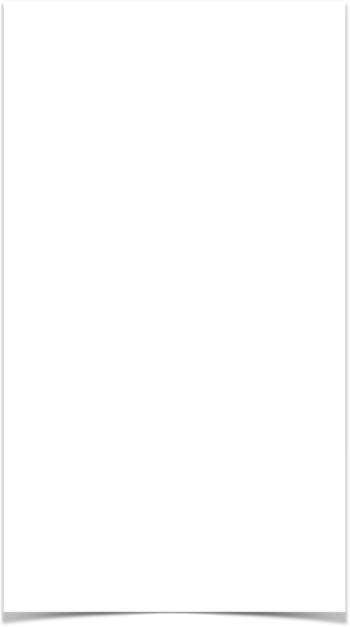 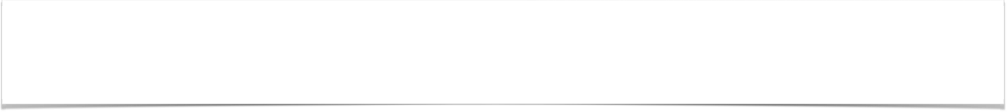 “Perilous Times”
“know this”
Something to be kept in mind not only by Timothy but by all Christians.
“the last days”
The gospel age (dispensation), i.e., the time between then and the second coming of Christ.
“perilous times”
Perilous (chalepos) means “hard to bear, grievous”—ASV (Vine).
“will come”
From time to time until time shall be no more.
2 Timothy 3:1 (NKJV) 
1 But know this, that in the last days perilous times will come:
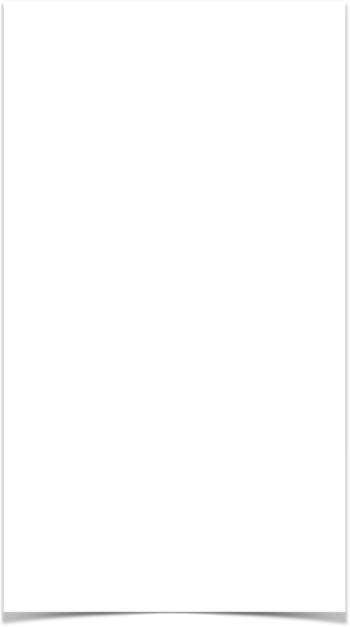 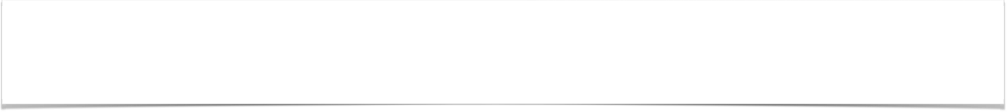 “Perilous Times”
“For men will be”
lovers of themselves, (philautoi, “self-centered, narcissistic”)
lovers of money, (philargyroi; greedy, cf. 1 Tim. 6:9–10)
boasters, (alazōn) flamboyant
proud,  (huperēphanos) arrogant
blasphemers, (blasphēmos) 
disobedient to parents, (apeithes) faithless, disobedient.
unthankful, (acharistos) denotes “ungrateful, thankless”
unholy, (anosios) profane, impious, godless, irreligious.
2 Timothy 3:2 (NKJV) 
2For men will be lovers of themselves, lovers of money, boasters, proud, blasphemers, disobedient to parents, unthankful, unholy,
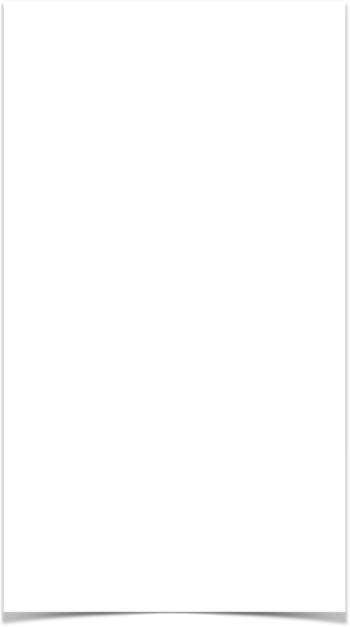 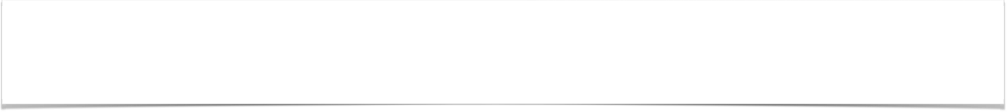 “Perilous Times”
“For men will be”
unloving, (astorgos) “without natural affection” (a, negative, and storge, “love of kindred,” especially of parents for children and children for parents; (Rom. 1:31; 2 Tim. 3:3)
unforgiving, (aspondos); “truce-breakers,” (KJV) untrue to one’s promise.
slanderers, (diabolos) false accusers
without self-control,  (akrates) in a moral sense, unrestrained
brutal, (anemeros) not tame, savage
despisers of good, (aphilagathos) opposed to what is good and right.
2 Timothy 3:3 (NKJV) 
3 unloving, unforgiving, slanderers, without self-control, brutal, despisers of good,
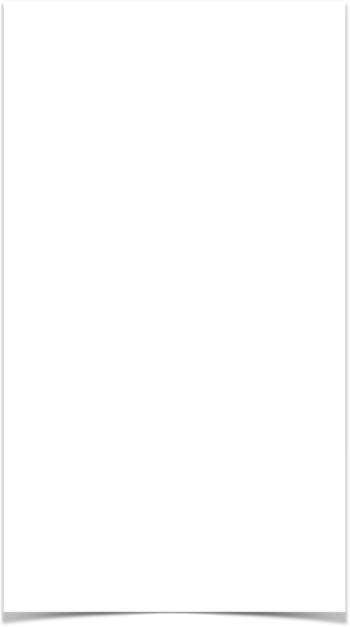 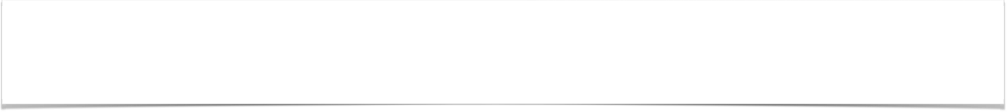 “Perilous Times”
“For men will be”
traitors, (prodotes) a betrayer, traitor like Judas Iscariot (Luke 6:16)
headstrong, (propetes); Lit. “falling forwards” - metaphorically to signify “precipitate, rash, reckless behavior.”
haughty, (tuphoo) Lit. “to wrap in smoke” - metaphorically, for “conceited. proud, high-minded, puffed up.”
lovers of pleasure rather than lovers of God,  (philedonos) pertaining to being fond of pleasure and enjoyment instead of loving God and yielding to His righteous demands. (Luke 8:14).
2 Timothy 3:4 (NKJV) 
4 traitors, headstrong, haughty, lovers of pleasure rather than lovers of God,
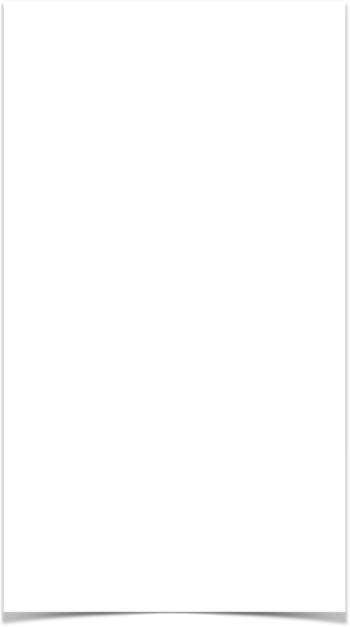 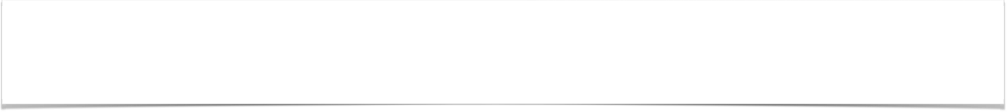 “Perilous Times”
“having a form of godliness”
Those who make an outward profession of godliness, but whose heart and life are not in harmony with the will of God. (false prophets, Israel, Jewish leaders, false teachers in the church …) (Matthew 23:23-32; Acts 20:29,30; Titus 1:16).
“but denying its power”
They would deny the practical virtue of the gospel, (1 Cor. 4:20), and thus the Gospel itself, (Romans 1:16,17)
“And from such people turn away”
Timothy had to beware of such people and have nothing to do with them (1 Tim. 6:5).
2 Timothy 3:5 (NKJV) 
5 having a form of godliness but denying its power. And from such people turn away!
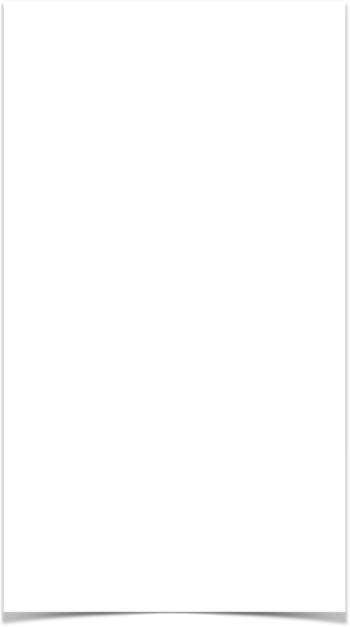 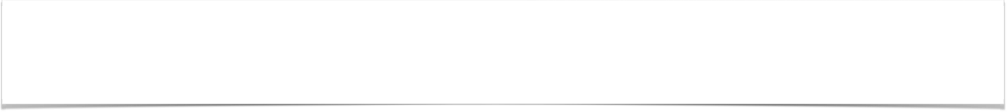 “Perilous Times”
“For of this sort are those who creep into households and make captives of gullible women”
These apostate teachers cunningly worked their way into the hearts of these spiritually weak women in their efforts to promote their cause, just like Satan did. (Genesis 3:1-7; 1 Tim. 2:14, 15)
“women loaded down with sins, led away by various lusts,”
Their carnality and immaturity rendered them easy targets for the false teachers (cf. Eph. 4:14)
2 Timothy 3:6 (NKJV) 
6 For of this sort are those who creep into households and make captives of gullible women loaded down with sins, led away by various lusts,
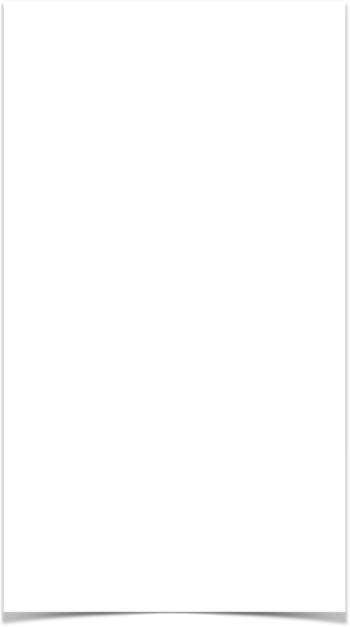 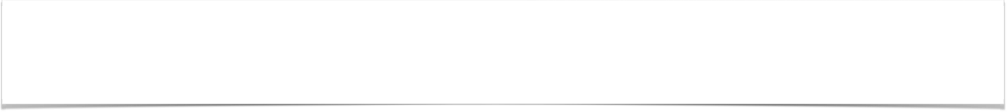 “Perilous Times”
“always learning”
Learning new things may be interesting and thrilling (cf. Acts 17:21), but acceptance with God depends on using the right standard of authority—upon learning and maintaining a knowledge of the truth. (Jn. 8:32; Acts 17:11,12)
“never able to come to the knowledge of the truth”
Those who are deceived by error and embrace it are blinded to the truth and hardened in their error. (Jno. 3:20)
Knowledge of the truth and a devotion to it is our greatest defense (Ep. 4:14)
2 Timothy 3:7 (NKJV) 
7 always learning and never able to come to the knowledge of the truth.
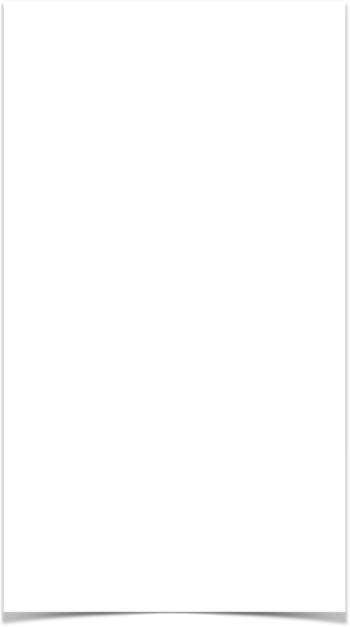 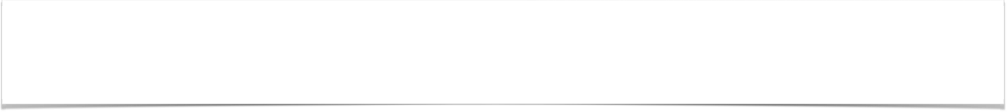 “Perilous Times”
“Now as Jannes and Jambres resisted Moses”
Paul compares these false teachers to the magicians of Pharaoh who withstood Moses as God’s messenger and deliverer  (Exod. 7:11; 9:11).
These magicians are not named in the Exodus record, but Paul by inspiration names them here. (Jewish tradition also records their names).
“so do these also resist the truth”
Just as the magicians opposed Moses, so these false teachers now oppose the truth. (Ac. 13:8–11; 2 Pe. 2:1–3)
2 Timothy 3:8 (NKJV)  
8 Now as Jannes and Jambres resisted Moses, so do these also resist the truth: men of corrupt minds, disapproved concerning the faith;
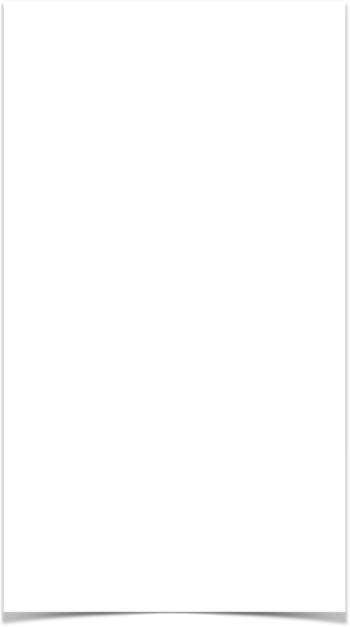 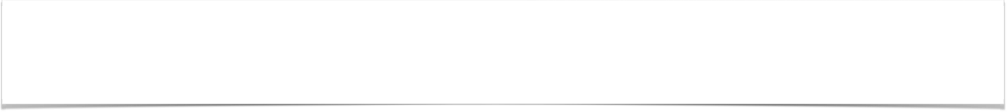 “Perilous Times”
“men of corrupt minds, disapproved concerning the faith”
Their mind was seduced by error, and, consequently, that error would produce the “disapproved” condition they would be in. (2 Co. 11:13–15; 1 Ti. 1:19; 4:2; 6:5. Tit. 1:16. 2 Pe. 2:14. Jude 18, 19)
These words also indicate that at one time these false teachers were in the faith, but have since departed from it. (2:18; 1 Jno. 2:18,19)
The faith refers to objective faith or which is the same, the gospel (cf. Acts 6:7; Jude 3). Such teachers are “rejected” or condemned by the gospel.
2 Timothy 3:8 (NKJV)  
8 Now as Jannes and Jambres resisted Moses, so do these also resist the truth: men of corrupt minds, disapproved concerning the faith;
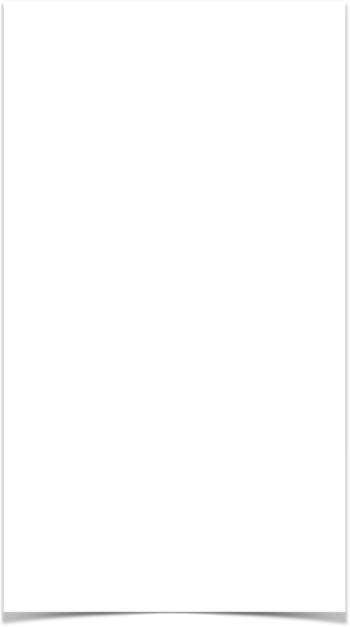 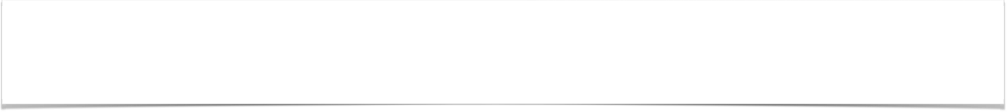 “Perilous Times”
“but they will progress no further”
Just as surely as the folly of Jannes and Jambres was exposed, so error and its teachers will be brought to an end. Error works faster and easier than truth, but in the end truth is always the victor.
The lesson to be learned here is that truth is more powerful than Satan, all his host, and all evil. Wherever truth is brought to bear upon honest and objective souls it always prevails. 
It is likely that the expression “will be manifest to all” refers to the end of time—even the Judgment Day—
2 Timothy 3:9 (NKJV) 
9 but they will progress no further, for their folly will be manifest to all, as theirs also was.
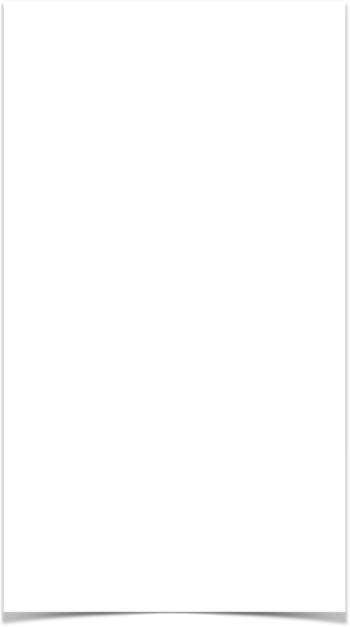 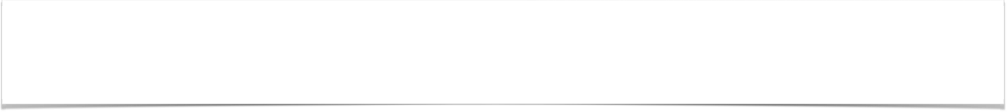 “Perilous Times”
UNDERSTAND THE DANGER!
LEARN & UNDERSTAND THE TRUTH!
DO NOT BE ALIGNED WITH FALSEE TEACHERS & THEIR ERROR!
BE ON THE SIDE OF VICTORY!
“Perilous Times”
(2 Tim. 3:1-9)
Charts by Don McClain
Preached November 14, 2021 PM
West 65th Street church of Christ - P.O. Box 190062 - Little Rock AR 72219 - Phone — 501-568-1062 — Email – donmcclain@sbcglobal.net  
Prepared using Keynote / More Keynote, PPT & Audio Sermons:
www.w65stchurchofchrist.com
Genesis 6:5–12 (NKJV) 
5 Then the Lord saw that the wickedness of man was great in the earth, and that every intent of the thoughts of his heart was only evil continually. 6 And the Lord was sorry that He had made man on the earth, and He was grieved in His heart. 7 So the Lord said, “I will destroy man whom I have created from the face of the earth, both man and beast, creeping thing and birds of the air, for I am sorry that I have made them.” 8 But Noah found grace in the eyes of the Lord. 9 This is the genealogy of Noah. Noah was a just man, perfect in his generations. Noah walked with God. 10 And Noah begot three sons: Shem, Ham, and Japheth. 11 The earth also was corrupt before God, and the earth was filled with violence. 12 So God looked upon the earth, and indeed it was corrupt; for all flesh had corrupted their way on the earth.